今天的天气很______，不会太热也不会太冷
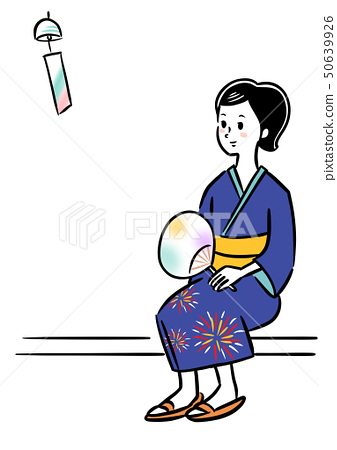 她正在youtube上________节目
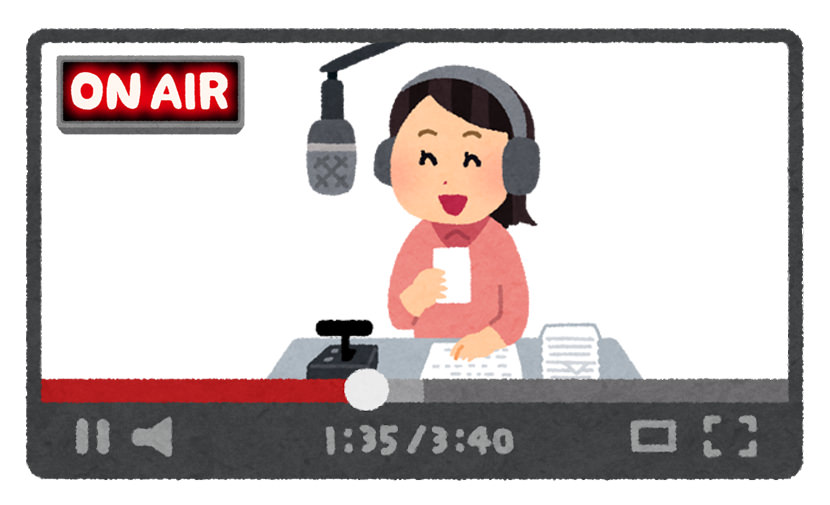 他很喜欢无______猫
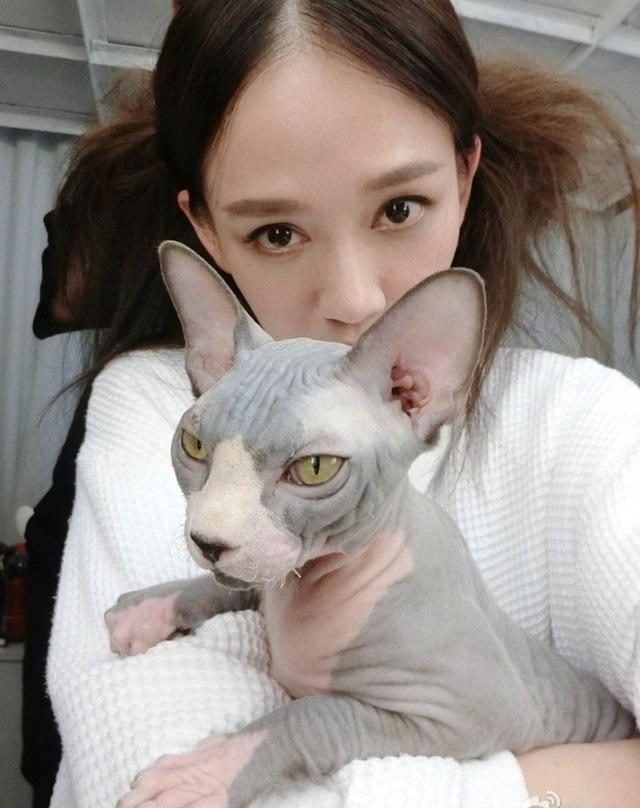 他们______了几张合照
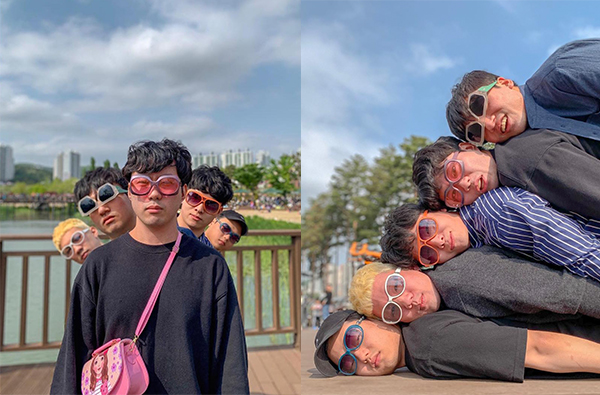 倒.V
他给他倒了杯咖啡
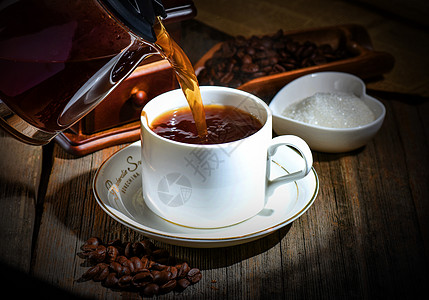 倒.V
他倒了好几杯茶来喝
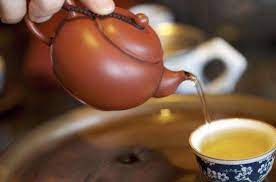 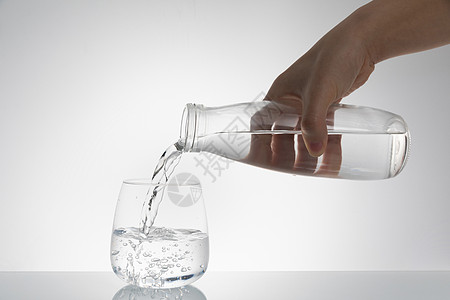 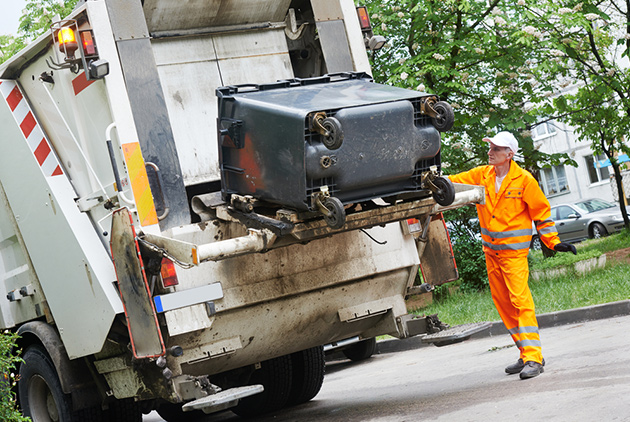 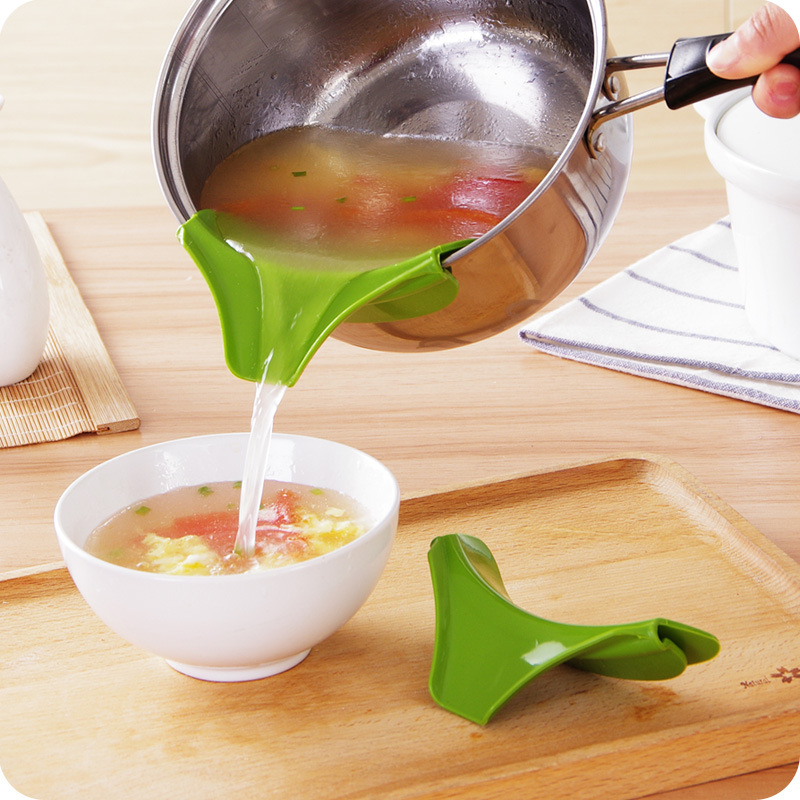 干.V
他常常请朋友帮他干一些事情，他的朋友都不喜欢他
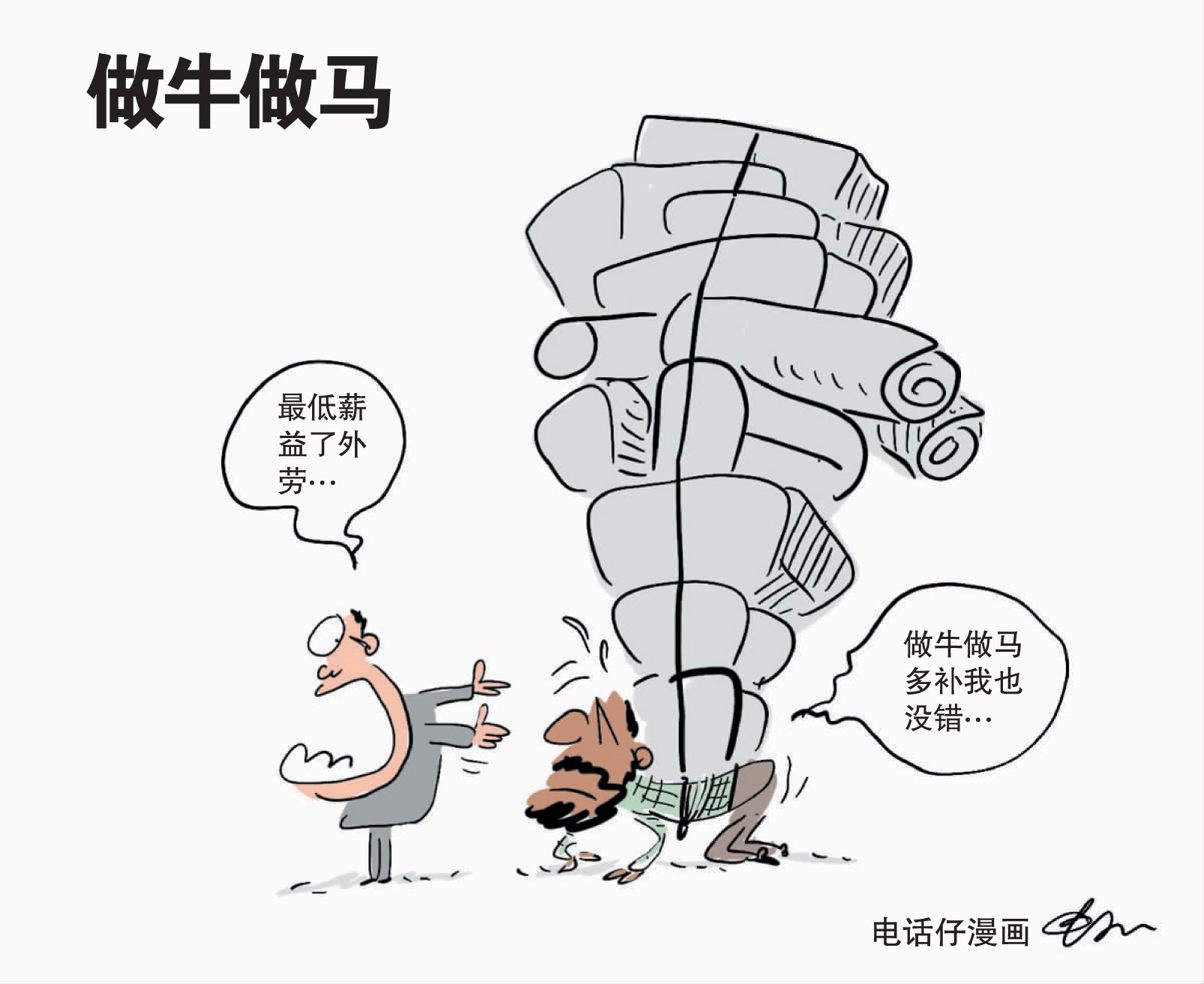 干一些事情         vs      做一些事情
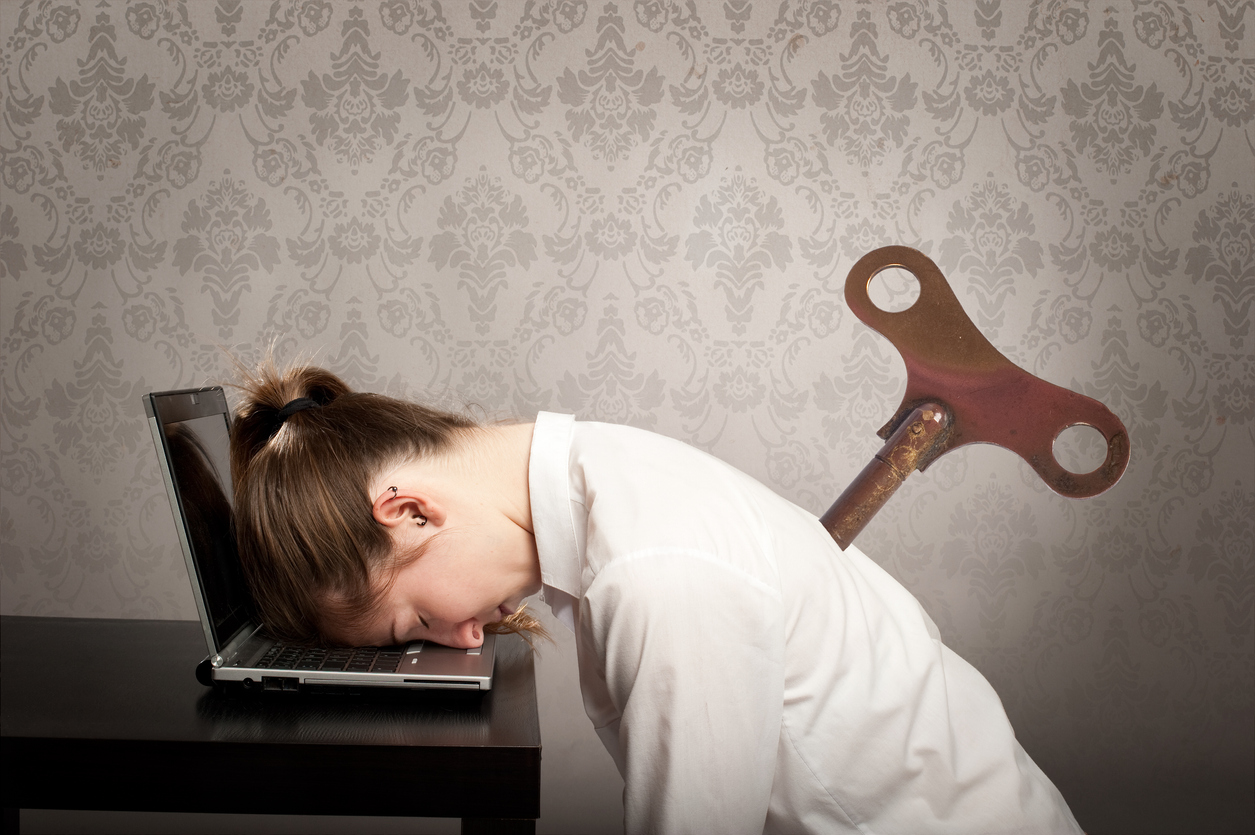 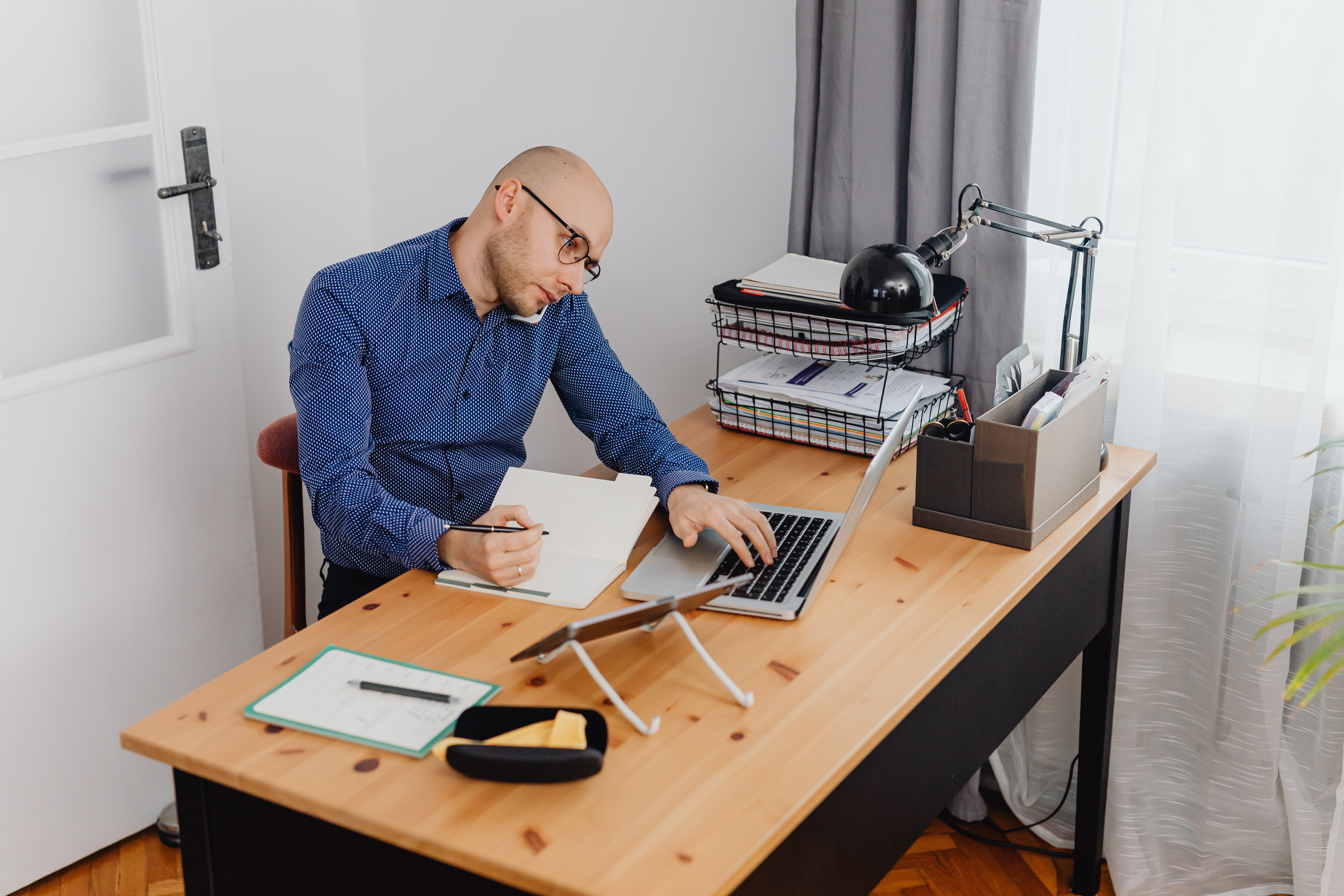 干.V
A:你最近在干什么?
B:我最近在学着画画
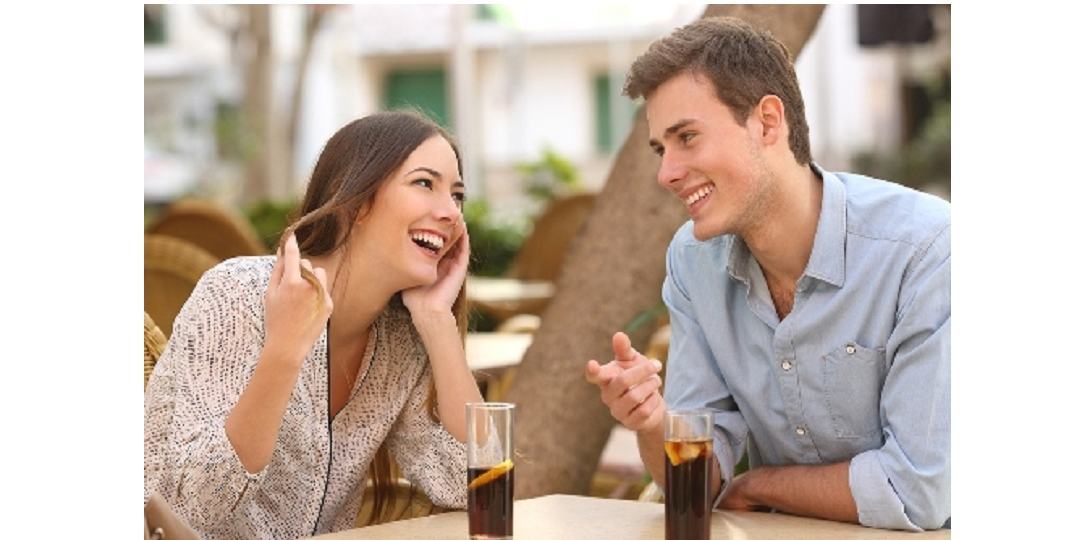 干.V
A:ChatGPT很厉害，什么都能干!

B:喔?那让它干干看家事呢?
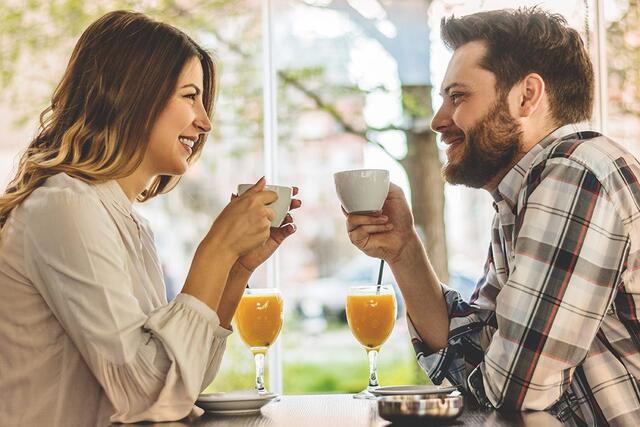 你请别人帮忙干些事情会怎么感谢别人呢？
干.adj
他把干的衣服收了起来
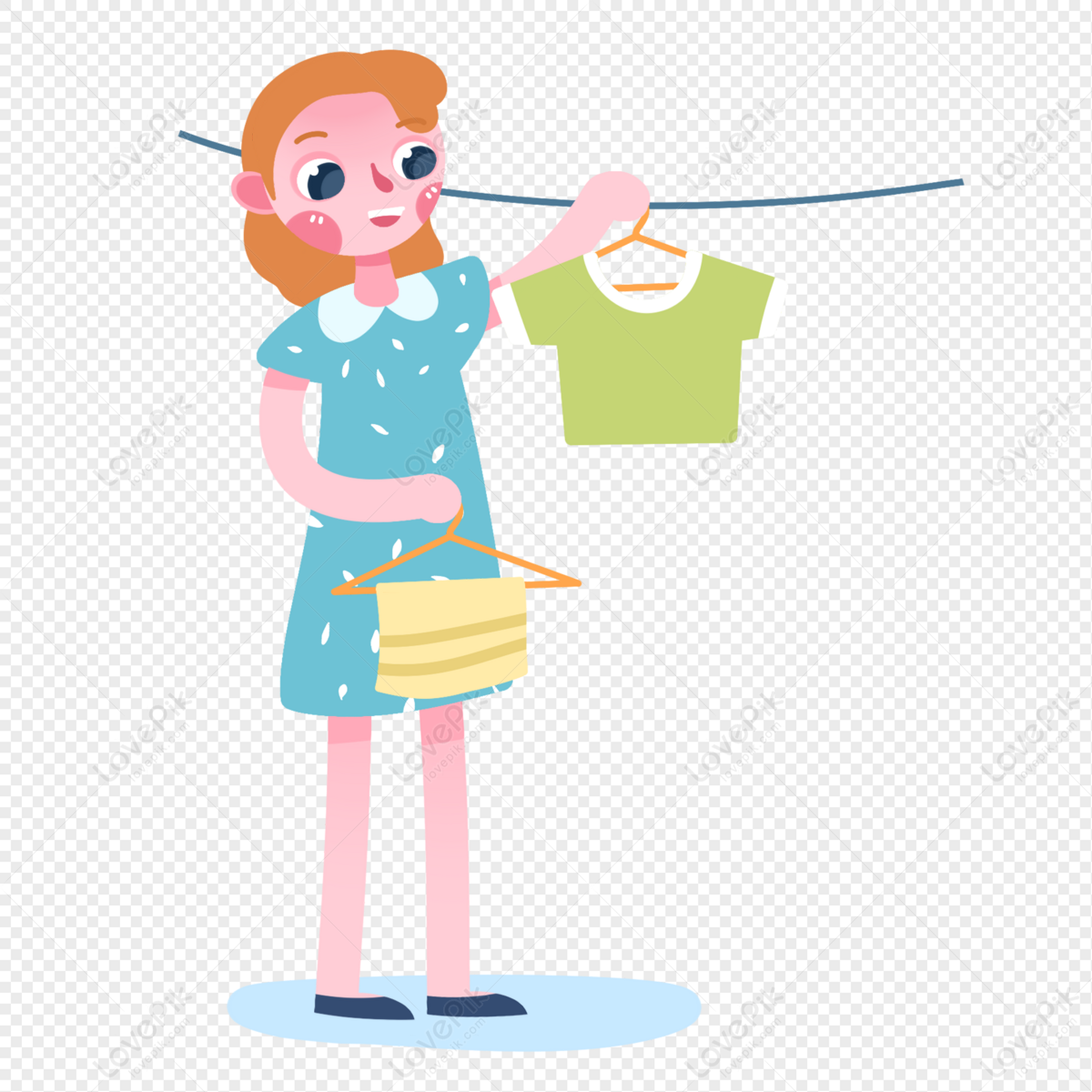 干.adj
这道料理很干，让人吃着吃着就吃不下去了
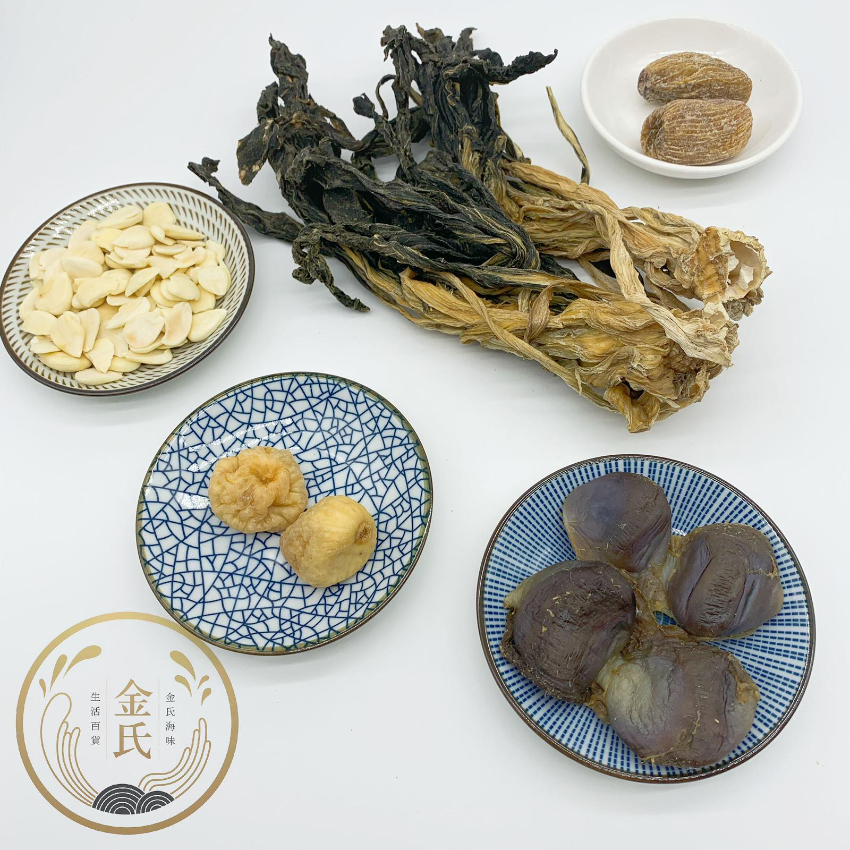 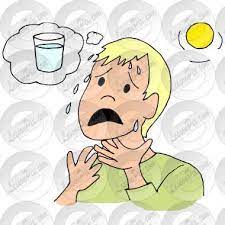 干.N
他很喜欢吃鱼干
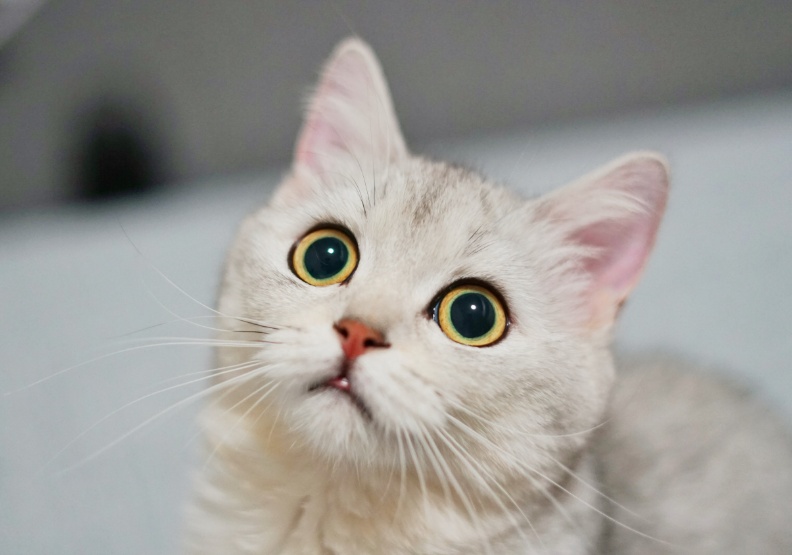 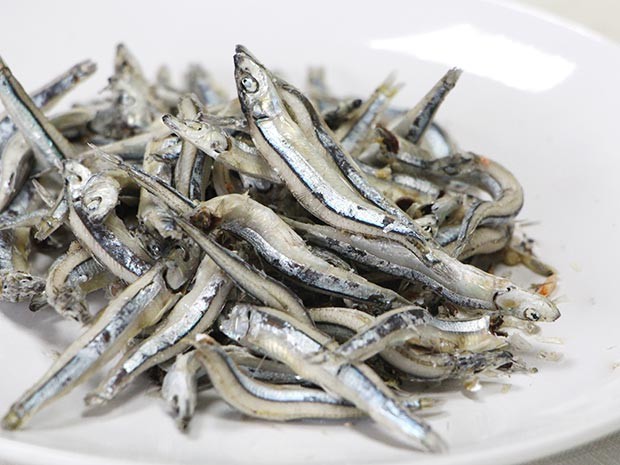 干.N
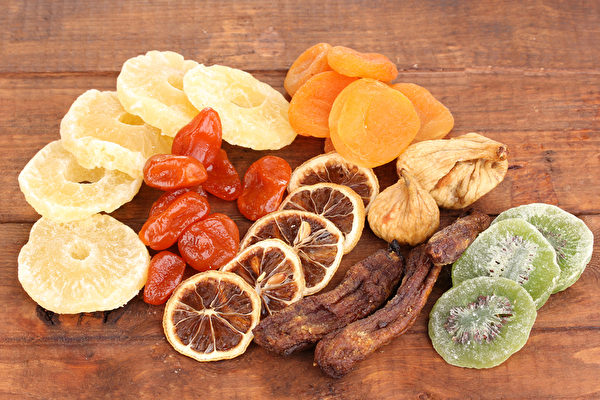 他非常喜欢做饼干
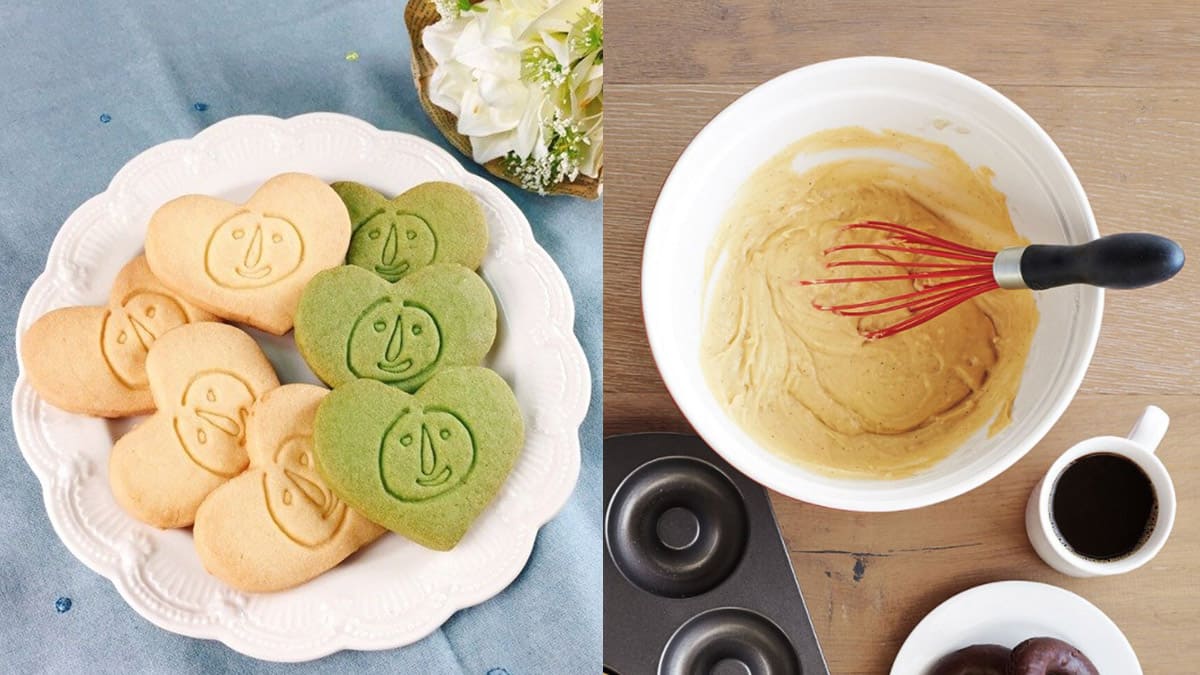 严格.ADJ
他是一个很严格的教授，学生都很怕他
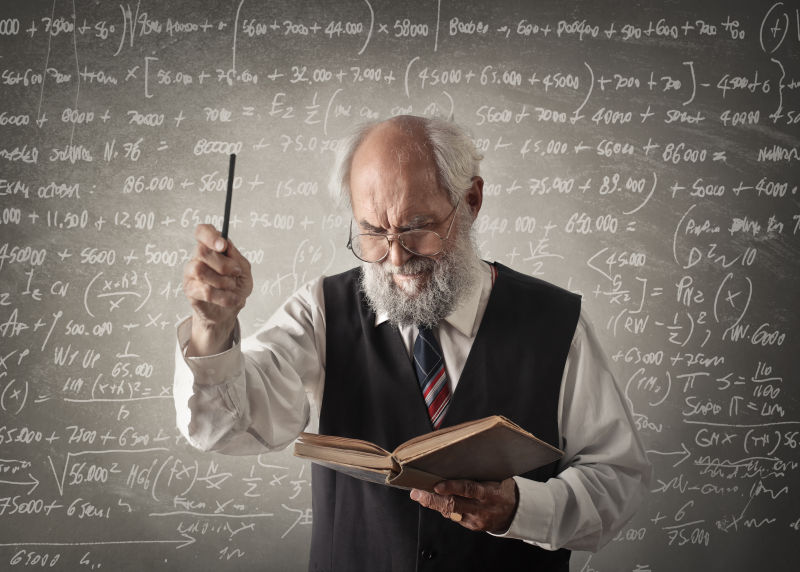 严格.ADJ
她很喜欢严格的老师，因为他们总是会把她做错的事情告诉她
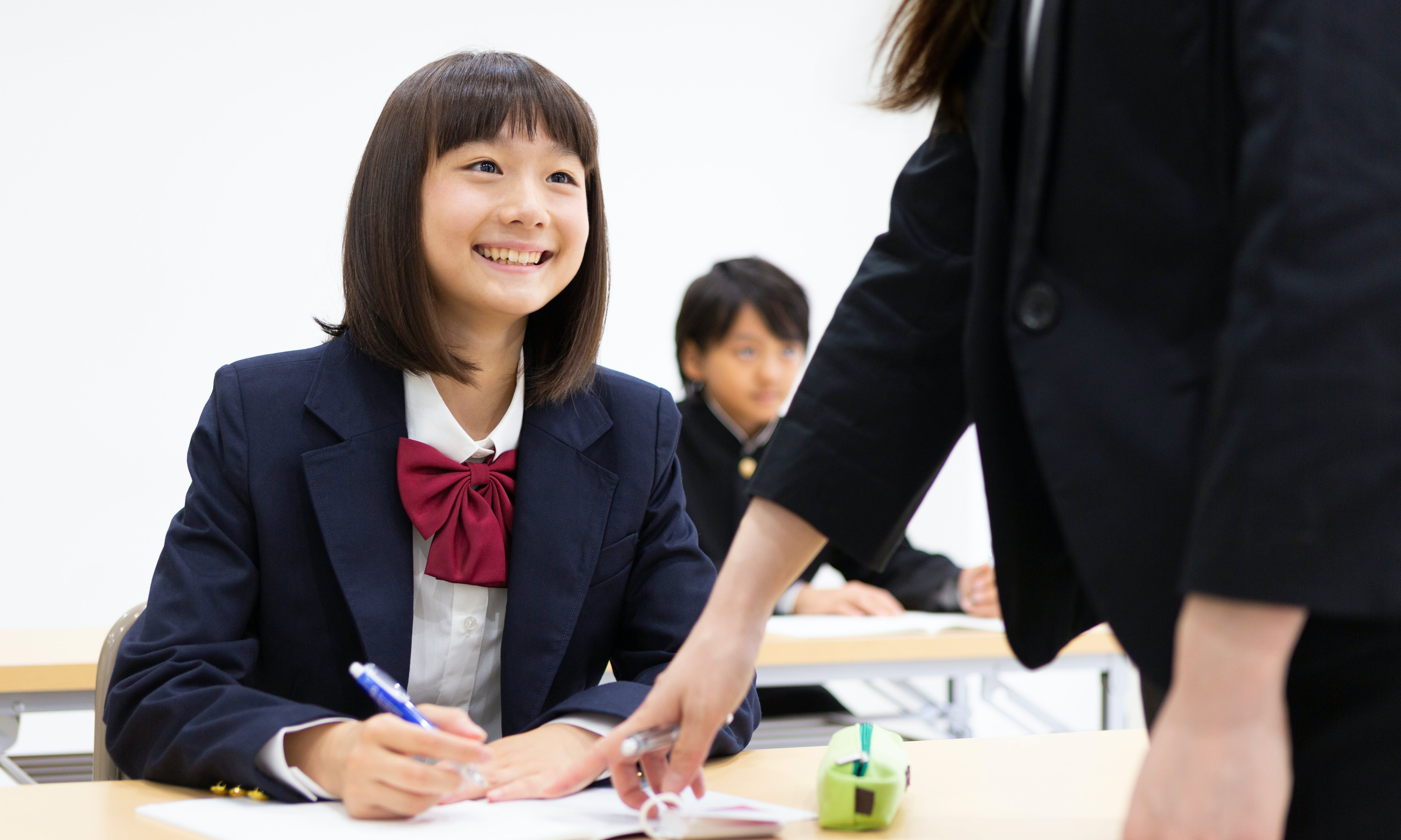 你会对谁很严格呢?
你喜欢严格的教授还是不严格的教授呢?为什么?
难受.ADJ
他因为生病的原因。现在感觉很难受
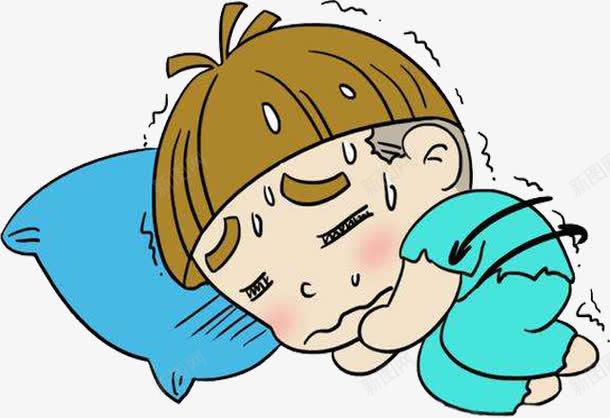 难受.ADJ
她失恋了，但还好在她难受的时候有一只猫咪能陪她
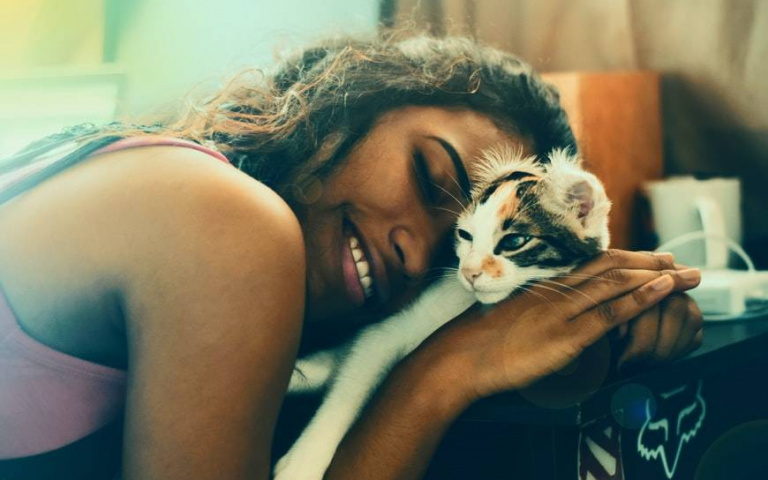 你在难受的时候做些什么呢?
你生病难受的时候，你会怎么让自己好受一点呢?
放暑假
放暑假后，她每天过得很轻松
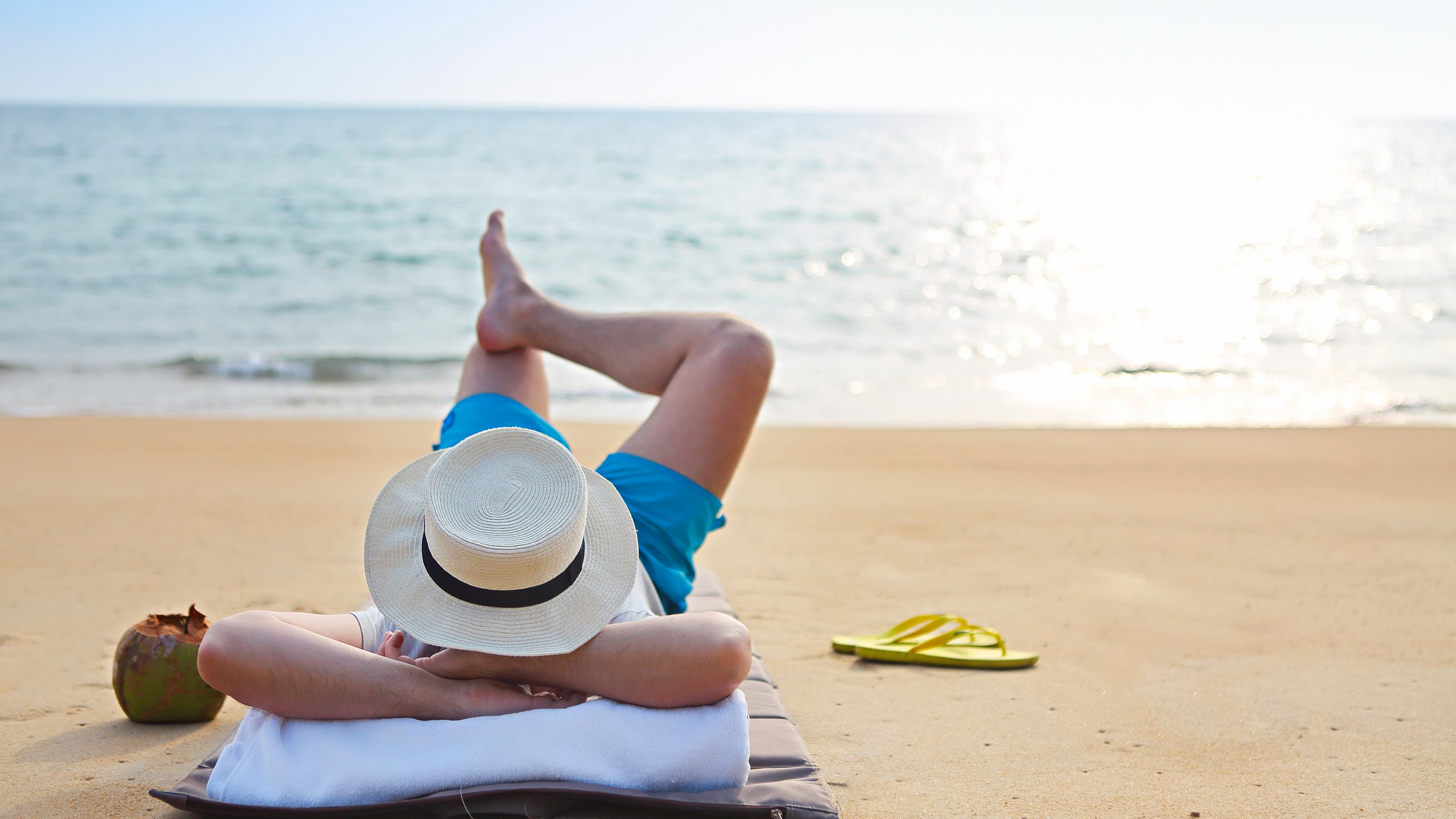 放暑假后你会去做些什么呢??
以前你在暑假的时候会去做些什么呢?
老虎.N
她很喜欢老虎，她觉得老虎就是大猫
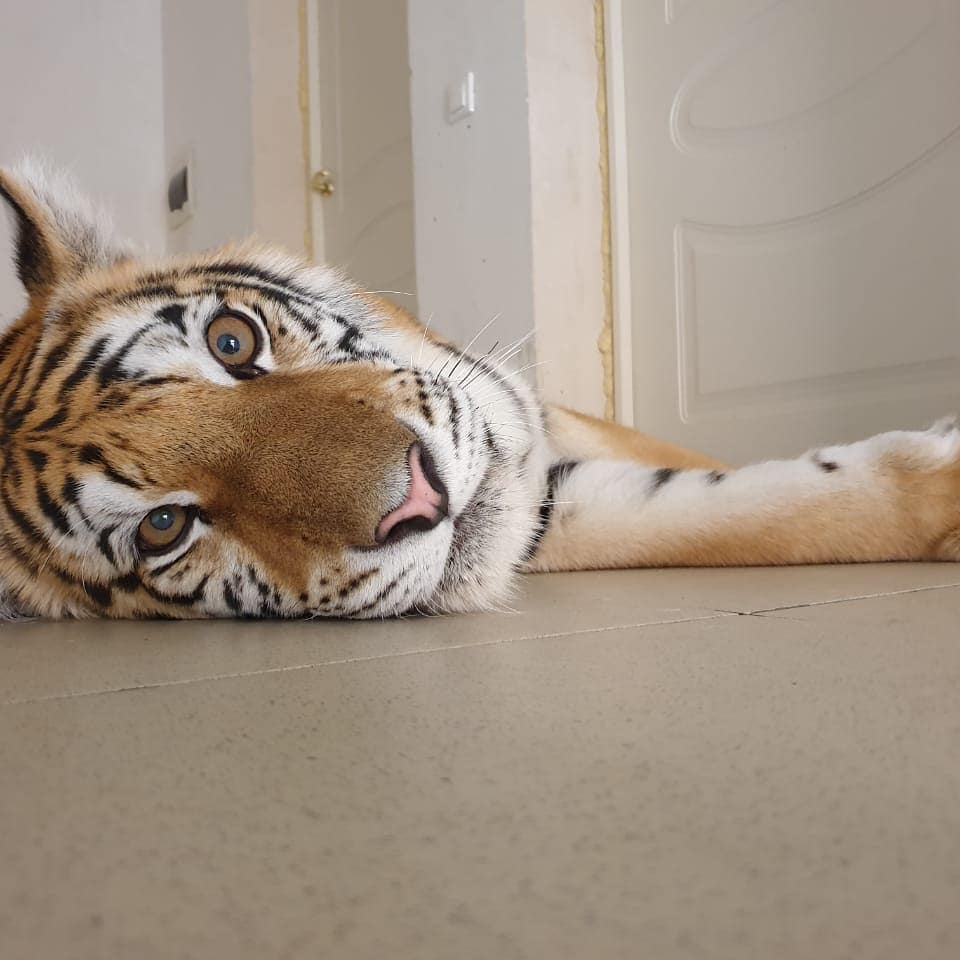 你觉得老虎怎么样呢?
入口.N
他在电影院的入口等朋友
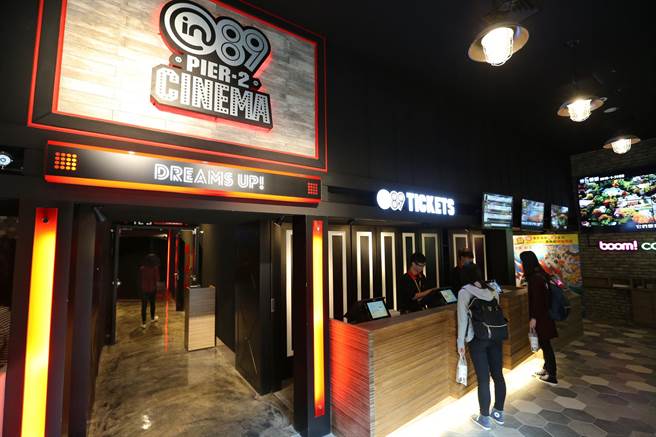 入口.N
他在动物园的入口进不来，人太多了
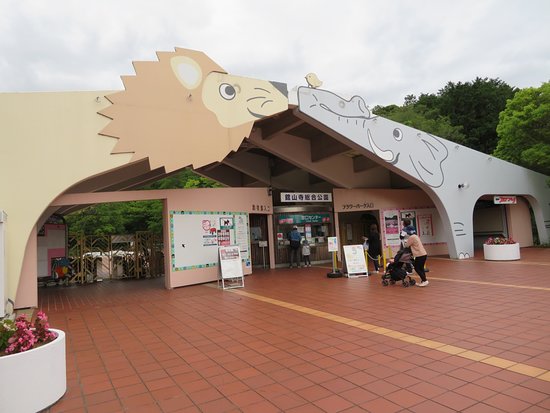 排队.V
他在入口排队排了很久，才进到里面
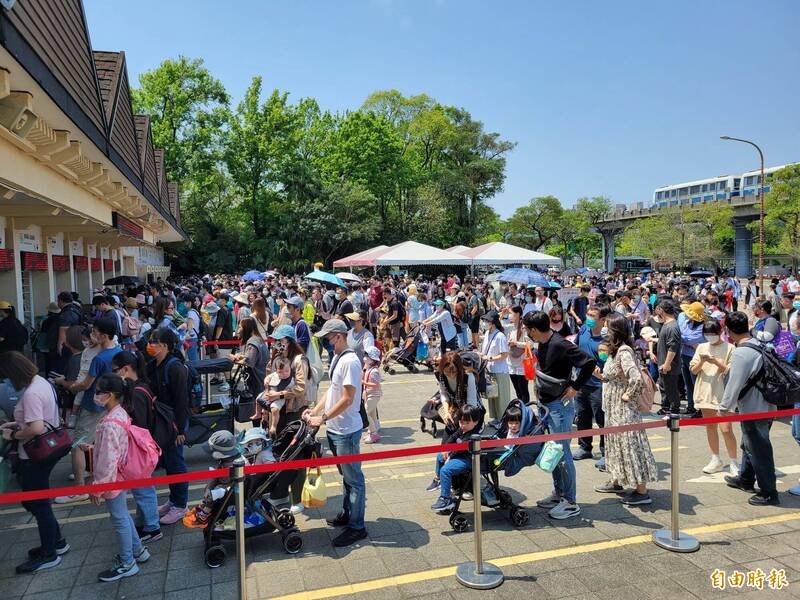 排队.V
他排了很久的队才终于买到那支手机
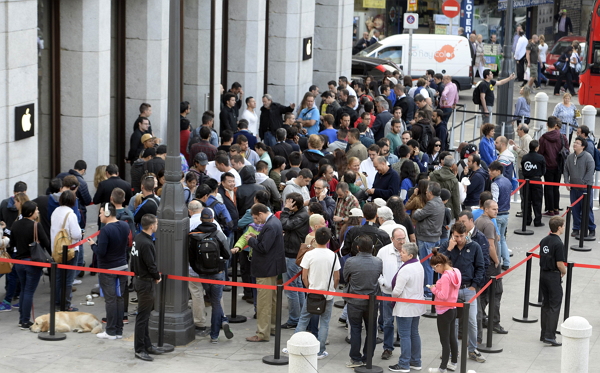 你排过最久的队是去做什么呢?
你愿意为了什么排队呢?
活泼.ADJ
他是一个活泼的人，总是能把活动的现场炒热
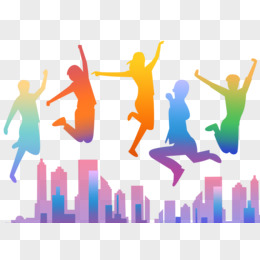 活泼.ADJ
在动物园的动物中，熊猫大都不怎么活泼
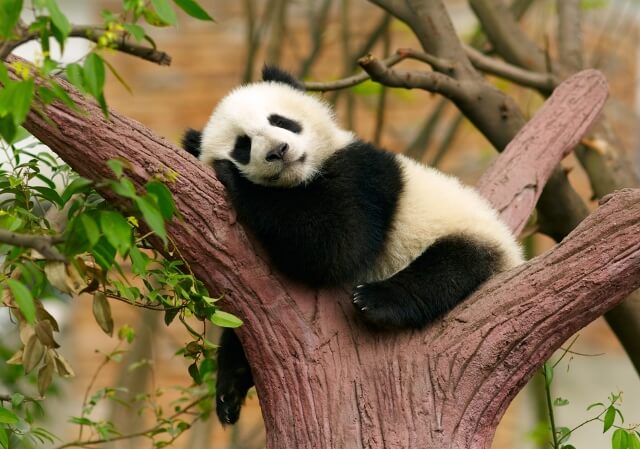 你在什么时候会特别活泼呢?
趟.M
他去了法国一趟，玩了很多地方
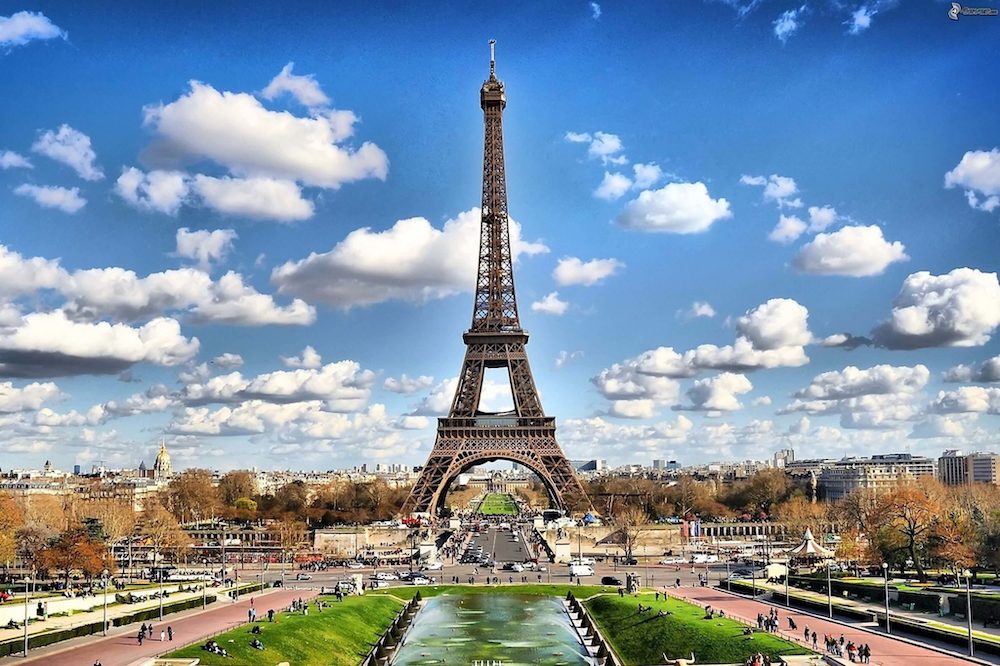 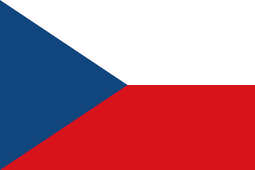 趟.M
他上个礼拜跑了一趟布拉格，为了处理一些事情
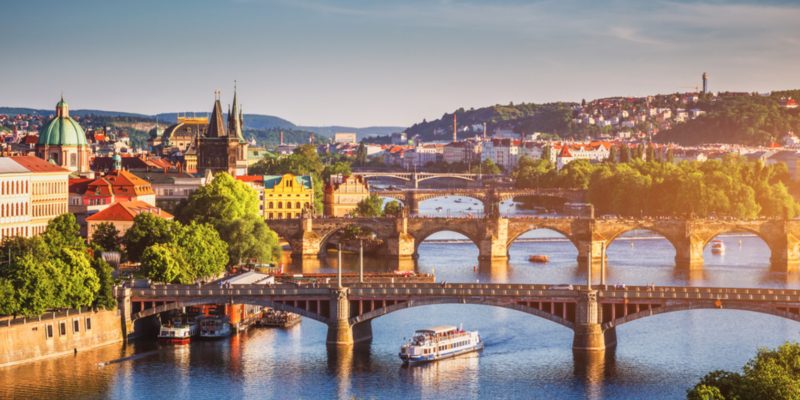 趟.M
他们回一趟家要花很多钱，因此他们很少回家
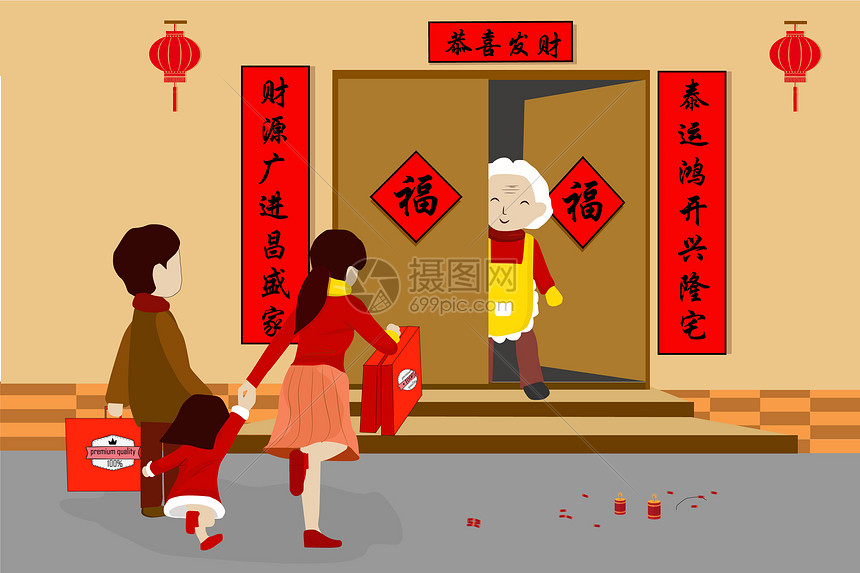 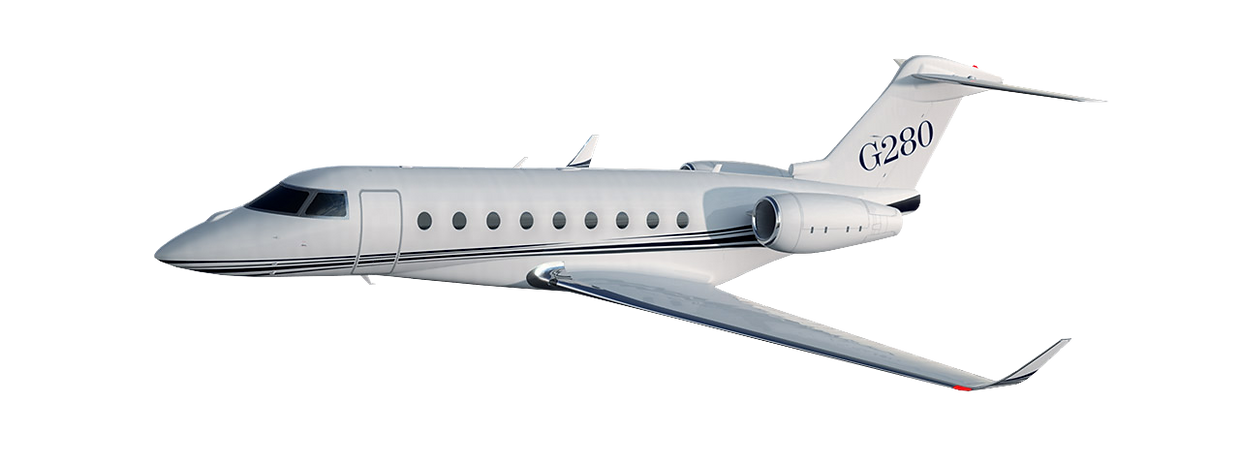 你来回一趟学校和你家要多久呢?
你每个礼拜大概会来回几趟学校?
次
趟
VS
他上礼拜去了一趟/次法国
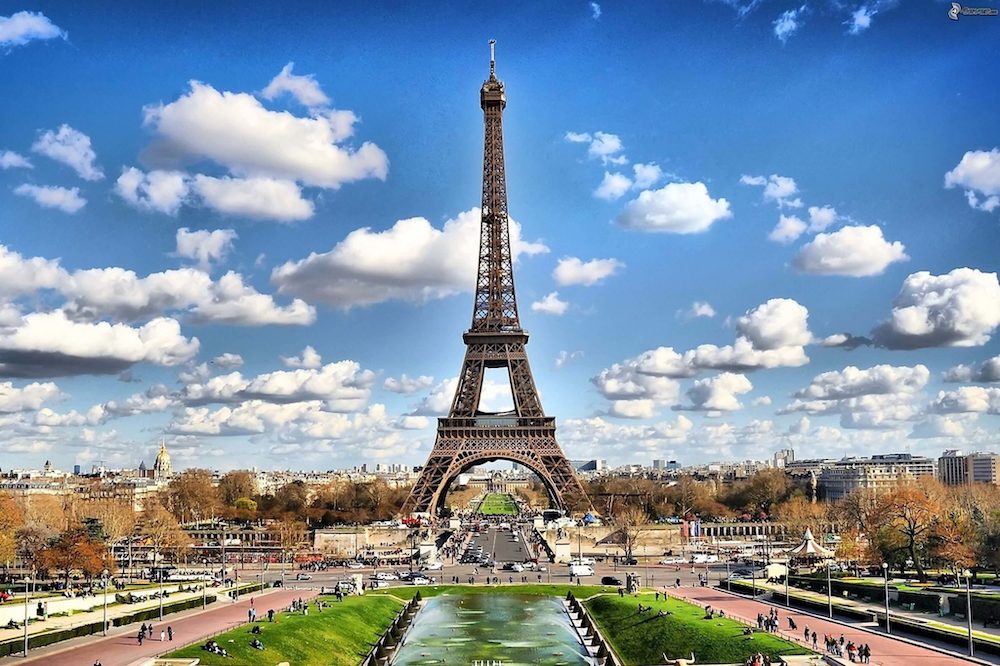 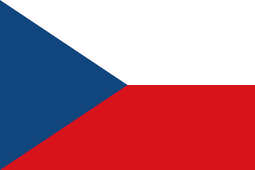 一
趟
次
1
2
3
4……
算动作的数量
二
次
问一次
说一次
看一次
讨论一次
三
公共交通的路线、车次
趟
这趟公交车走完一趟要一个小时
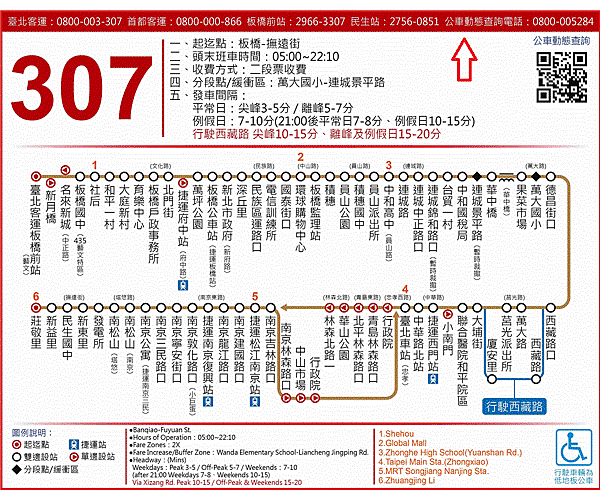 三
公共交通的路线、车次
趟
这辆火车跑了好几百趟了
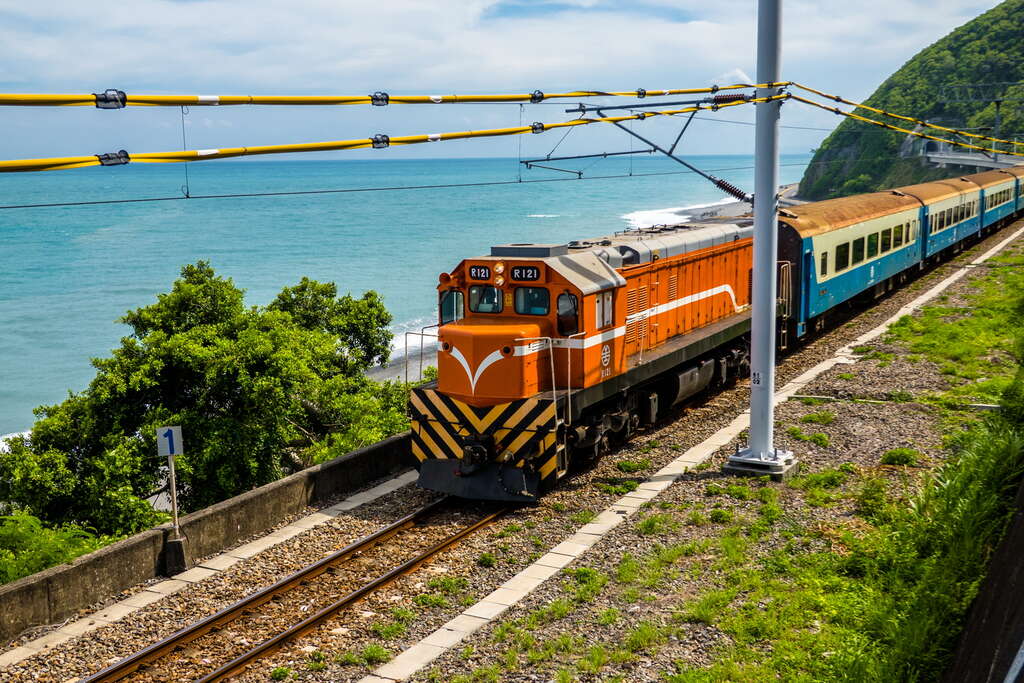 社会.N
社会上贫富的差距还是很大
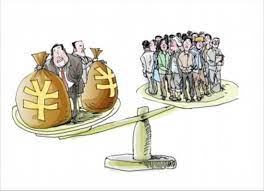 种族歧视
同性恋
社会上有什么问题呢？
性别认同